Německo
Elenka Kankiová
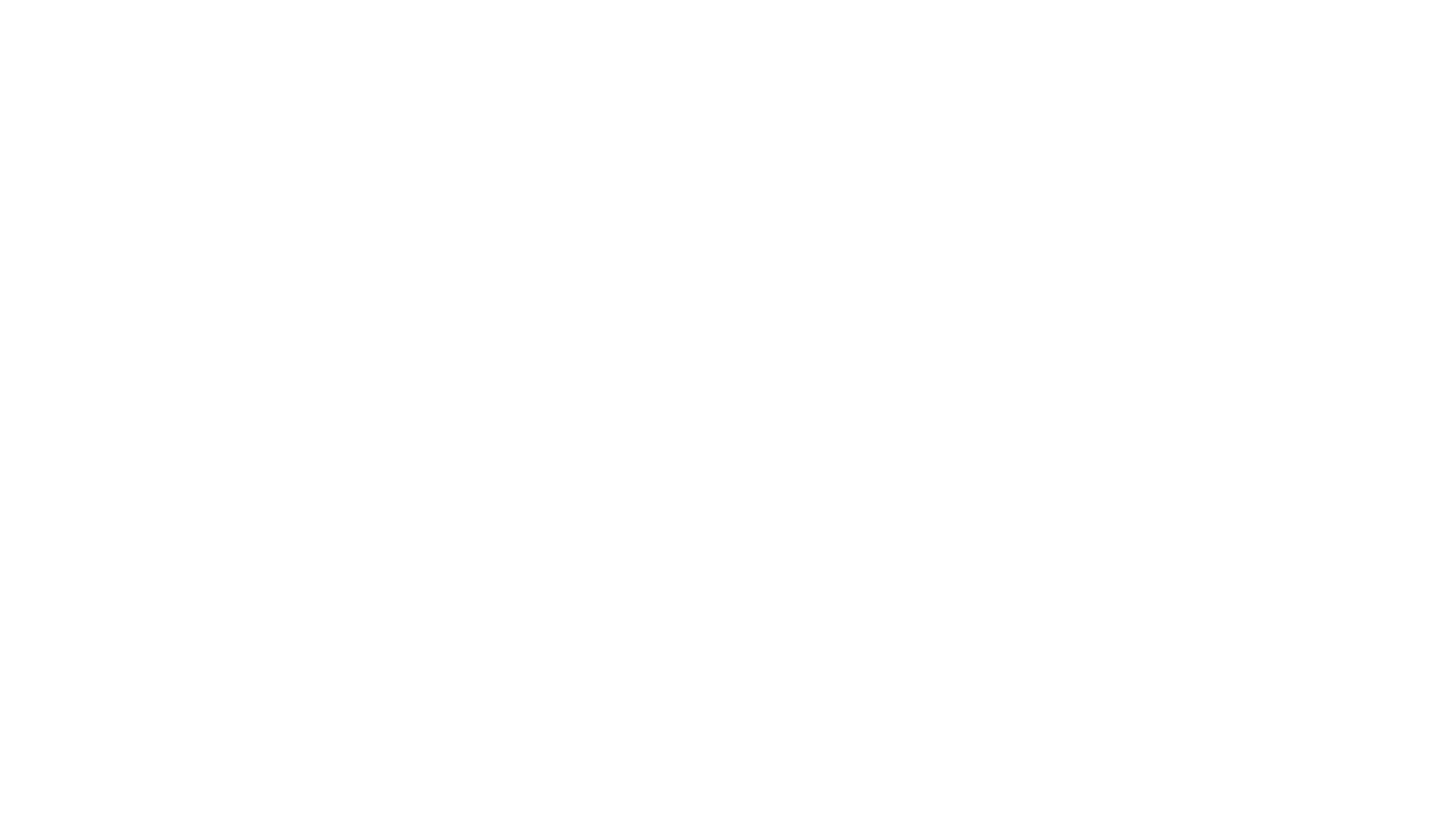 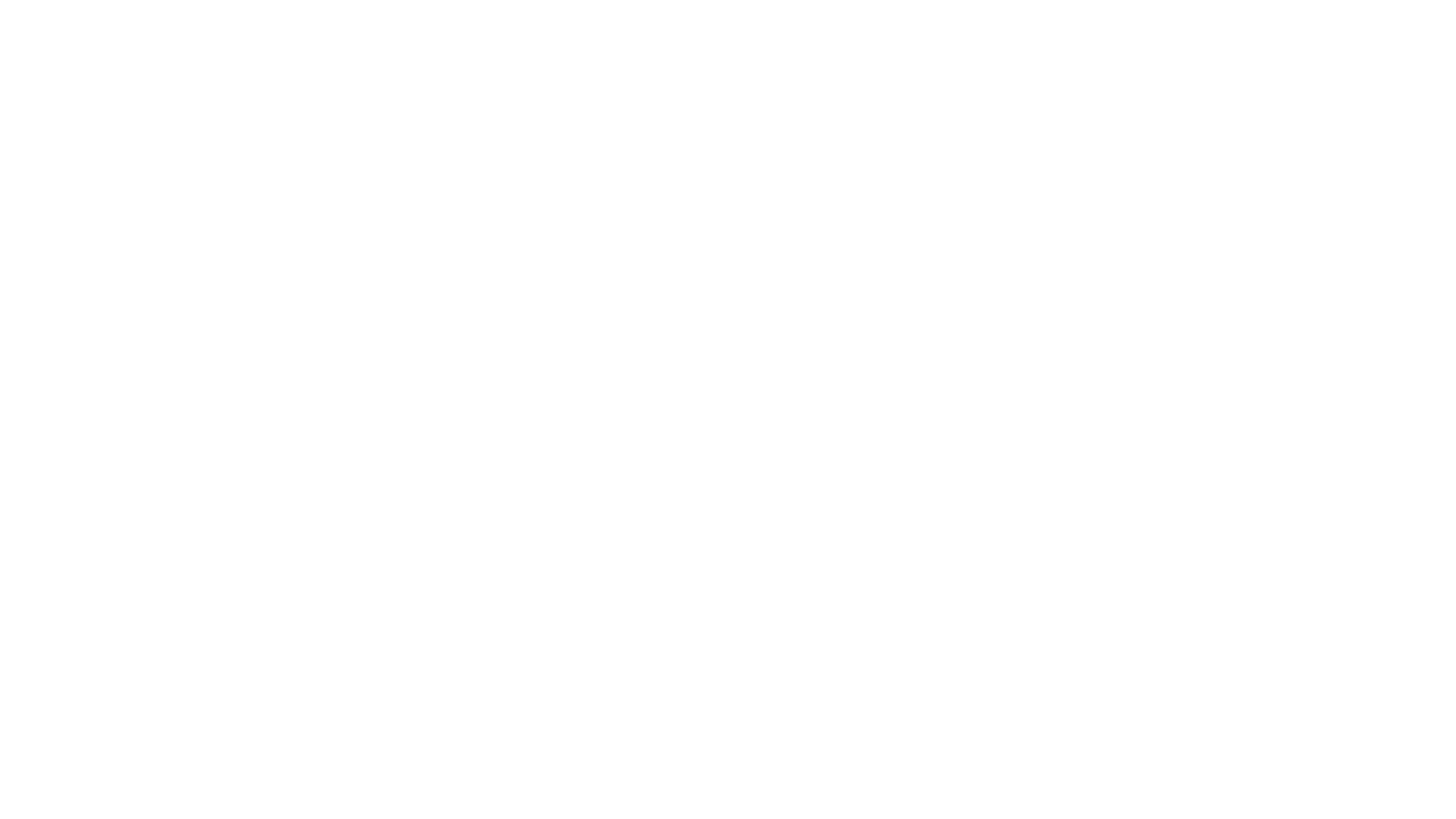 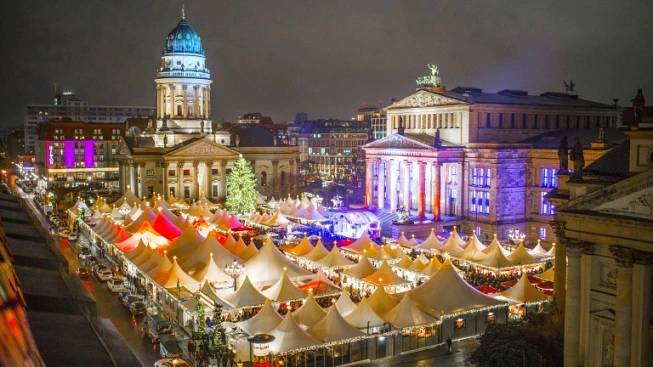 Hlavní město Berlín
PAMÁTKY
Braniborská Brána
Neuschwanstein
ŘEKY
Dunaj (2 850)
Labe (1 094)
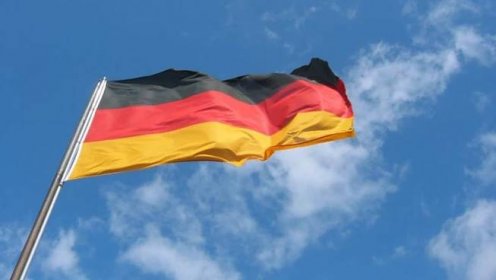 VLAJKA
Vánoce v německu
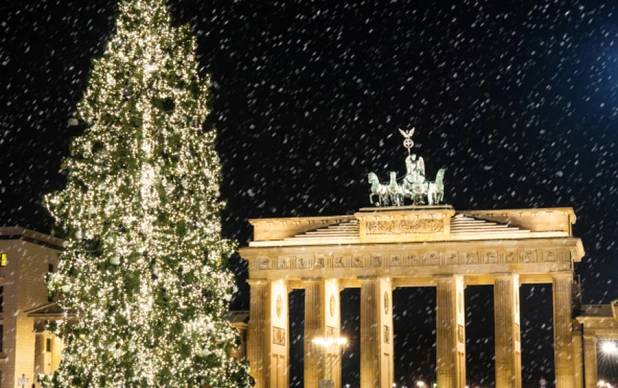 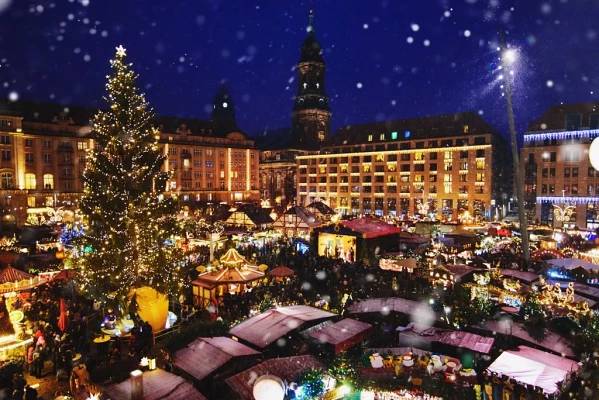 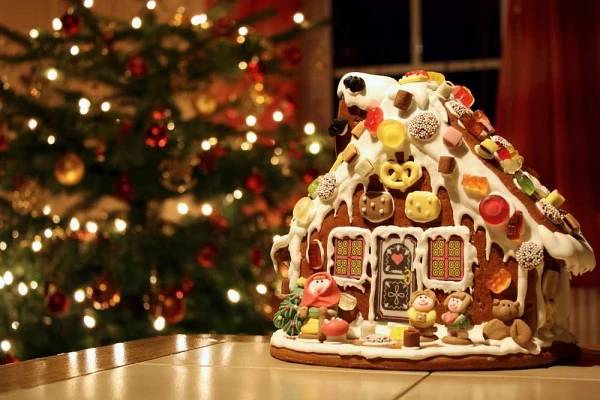 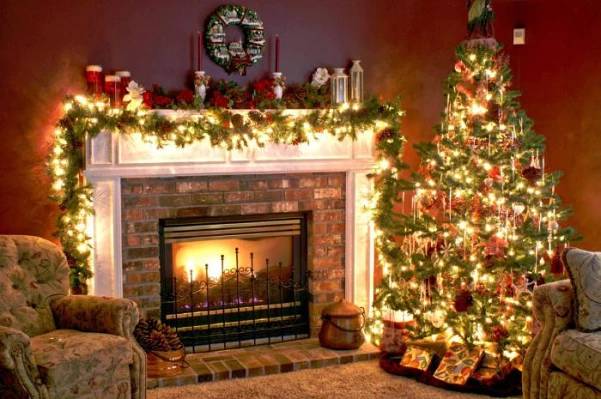 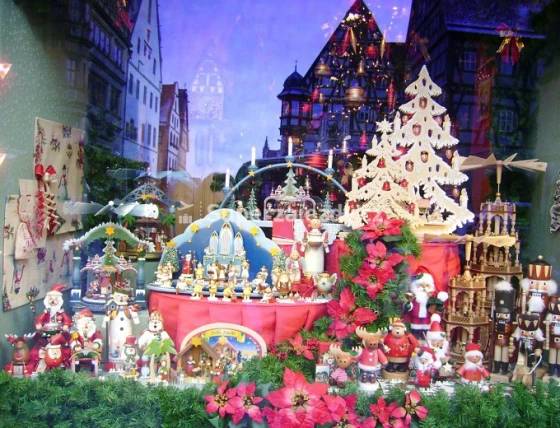 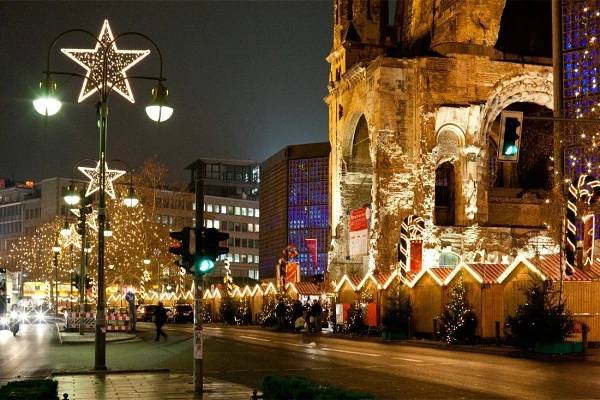 Informace o německu
Hlavní město Německa je BERLÍN jeho rozloha je 891,8 km čtverečních, má 3,769 obyvatel. Německo má 83,02 milionů obyvatel (2019), jeho rozloha je 357 386 km čtverečních. V Německu je hodně fotbalových klubů já teda znám jen jeden a to je FC BAYERN MUNCHEN. Německo sousedí s: Českou  Republikou, Polskem, Rakouskem, Švýcarskem, Francii, Lucemburskem, Belgii, Nizozemskem, Dánskem. Dohromady sousedí s 9 státy.
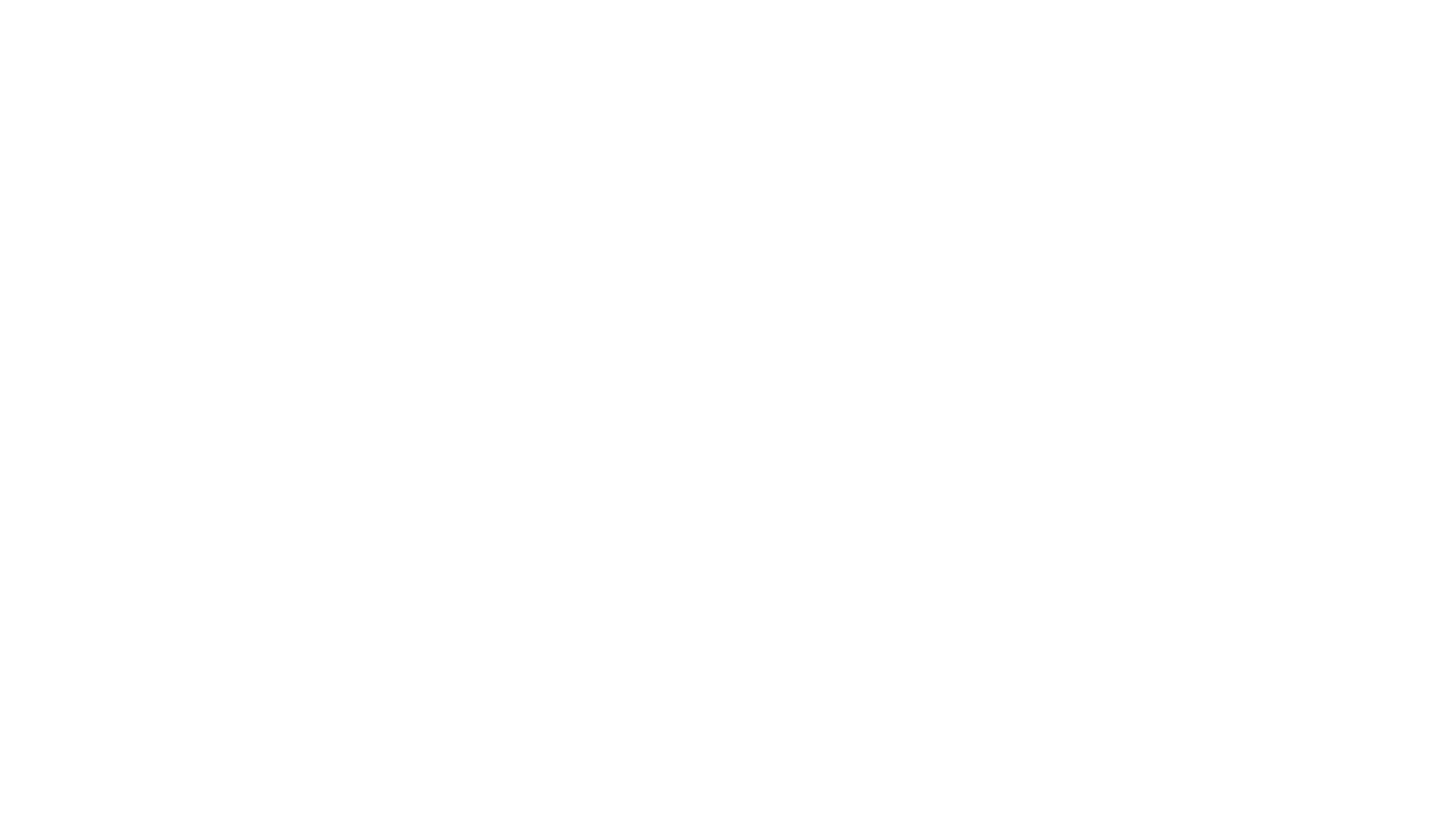 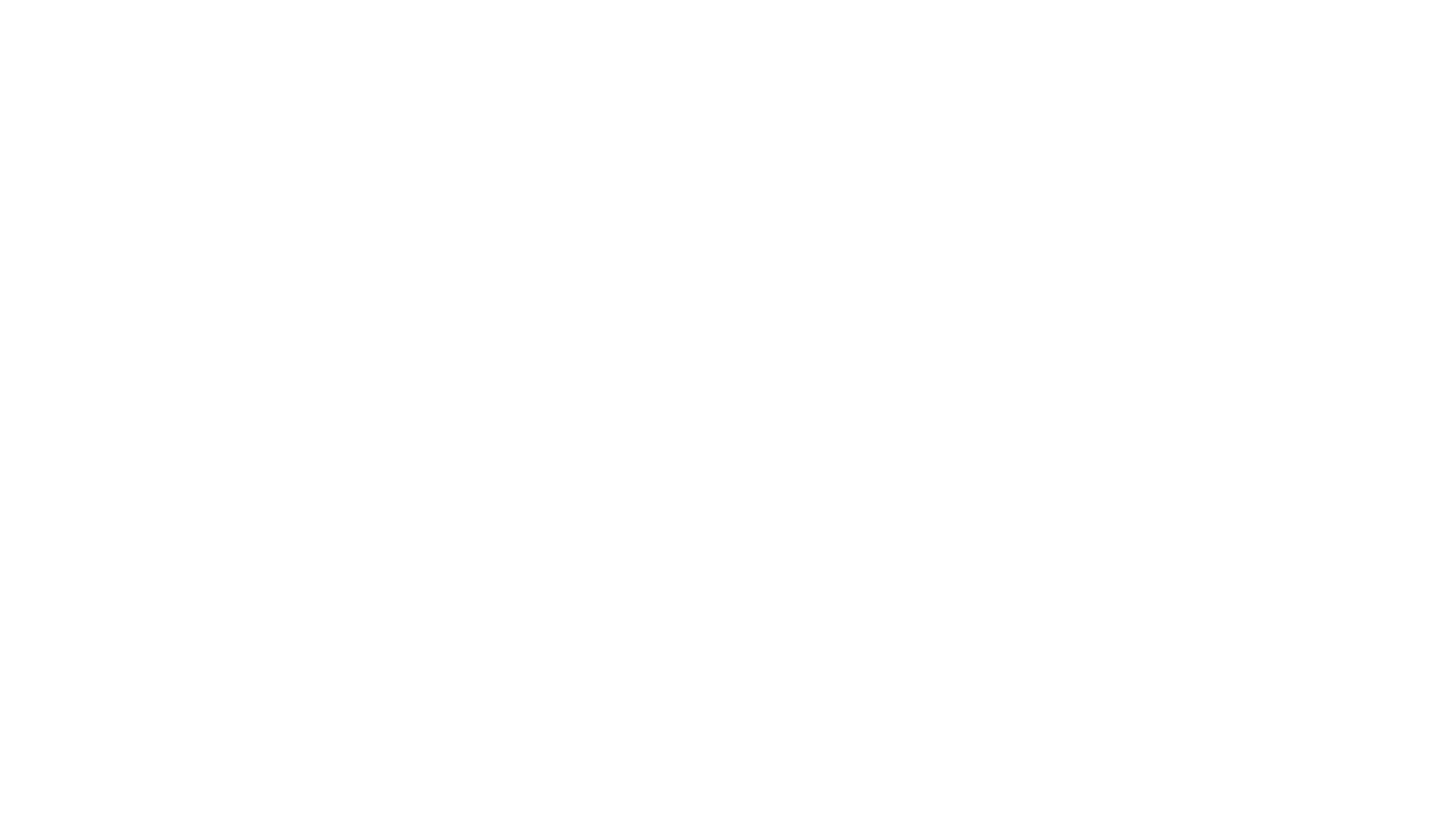 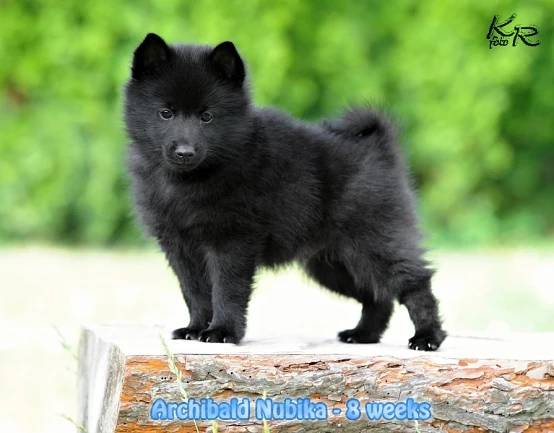 KONECElen kankiová